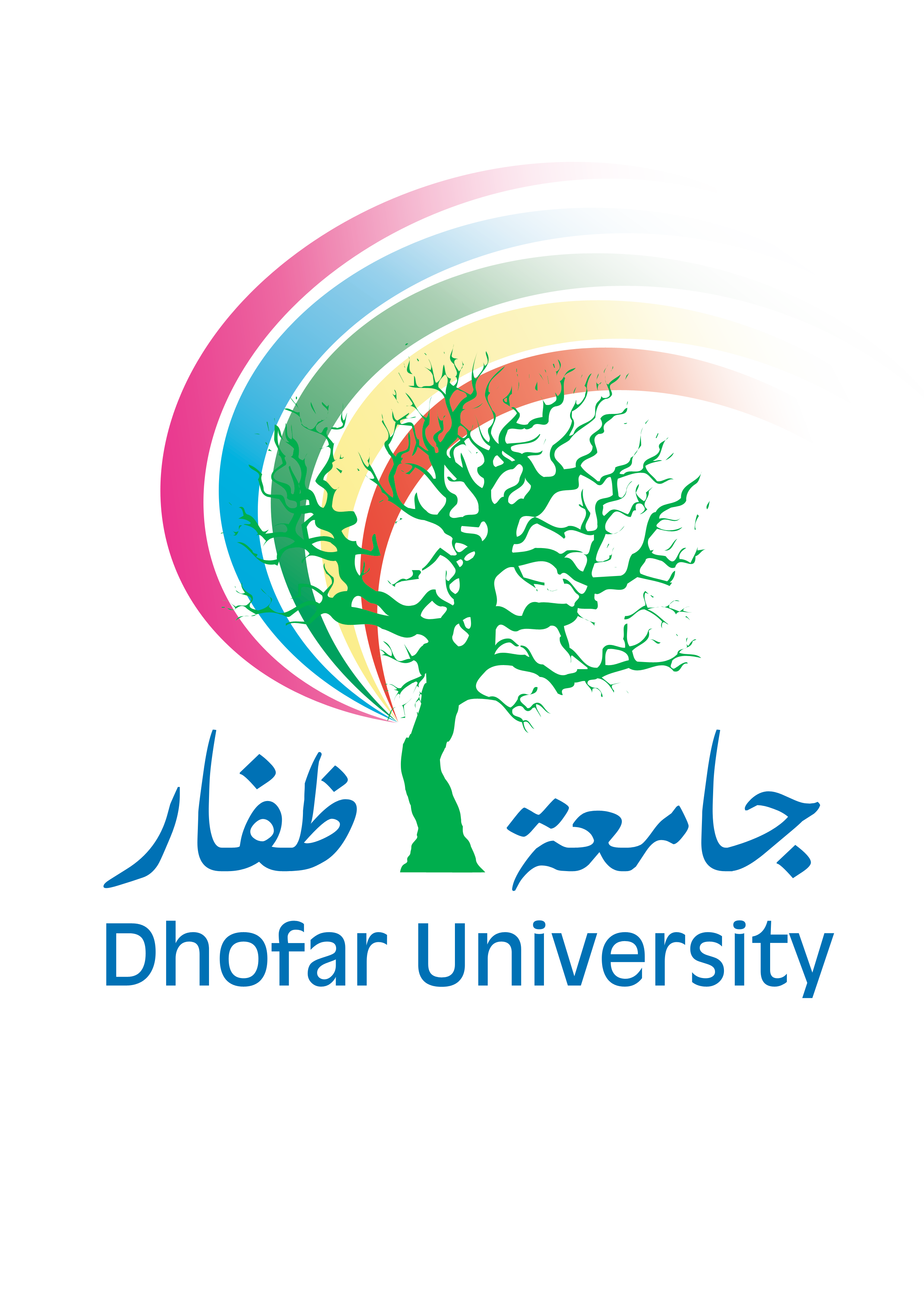 Large image slide
تنبيه لطلبة البرنامج التأسيسي

ينطلق تقييم الطلبة للمدرسيين والمادة بتاريخ 14 مايو2023م، عن طريق  شبكة الانترنت . (Online)
يجب على الطالب المسارعة في عملية التقييم علماً بأن آخر موعد لتقييم 25 مايو  2023م، هذا ولن يسمح للطلبة التقييم بعد هذا الوقت. 

ملاحظة:
 
تم إرسال رسالة نصية لطلبة باسم المستخدم والرقم السري (DU SIS)
سيتم حجب درجة الطالب في حال عدم اتمامه لعملية التقييم
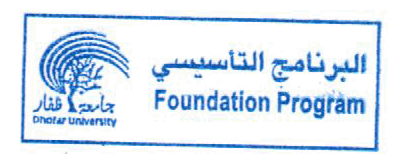 FP Administration
1